CIBSE
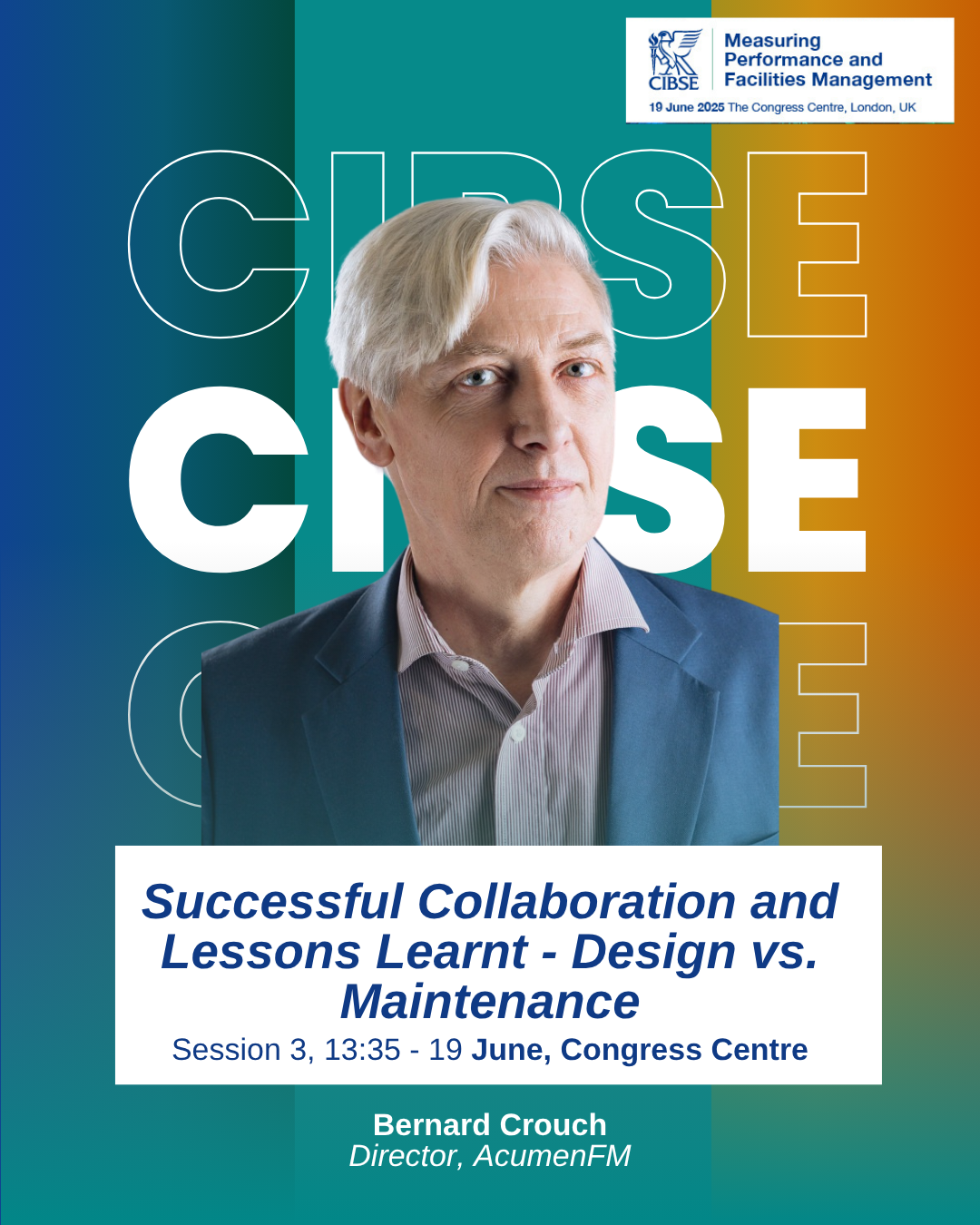 Glasgow School of Art.      Charles Rennie Mackintosh
Glasgow School of Art       Charles Rennie Mackintosh
Glasgow School of Art        Charles Rennie Mackintosh
Charles Rennie Mackintosh                Design Integrity?
University Building
How do we get to the plantroom? Where are the Cleaning cupboards?
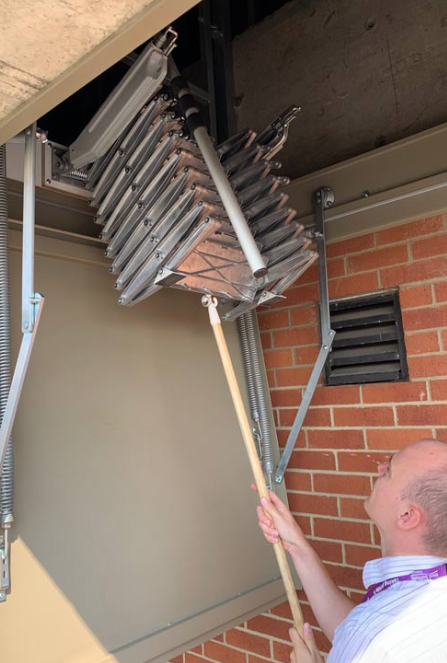 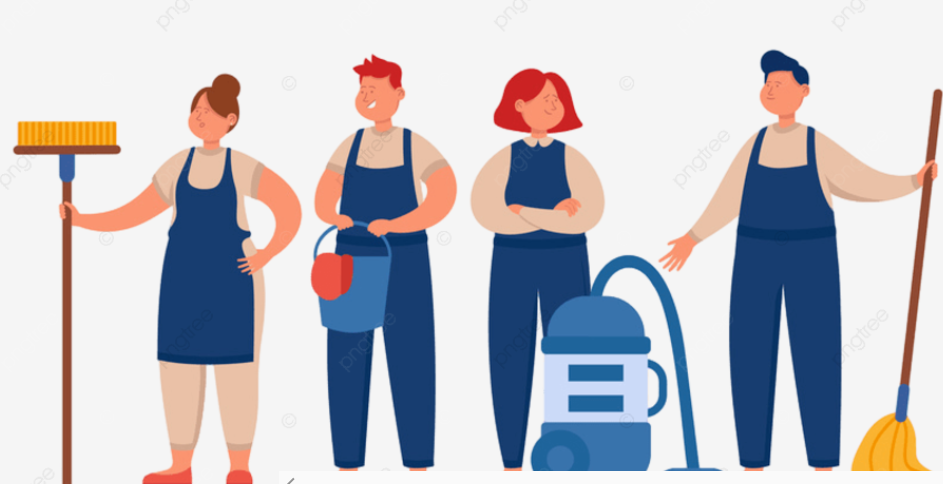 Is it a little cold in here today?          (14c)
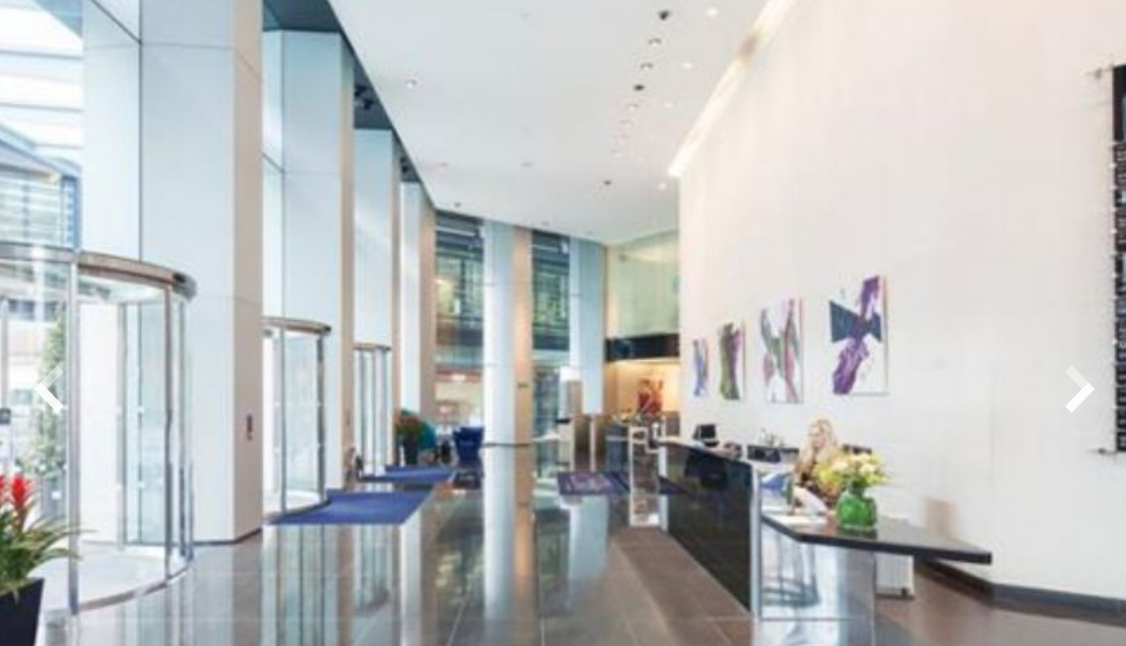 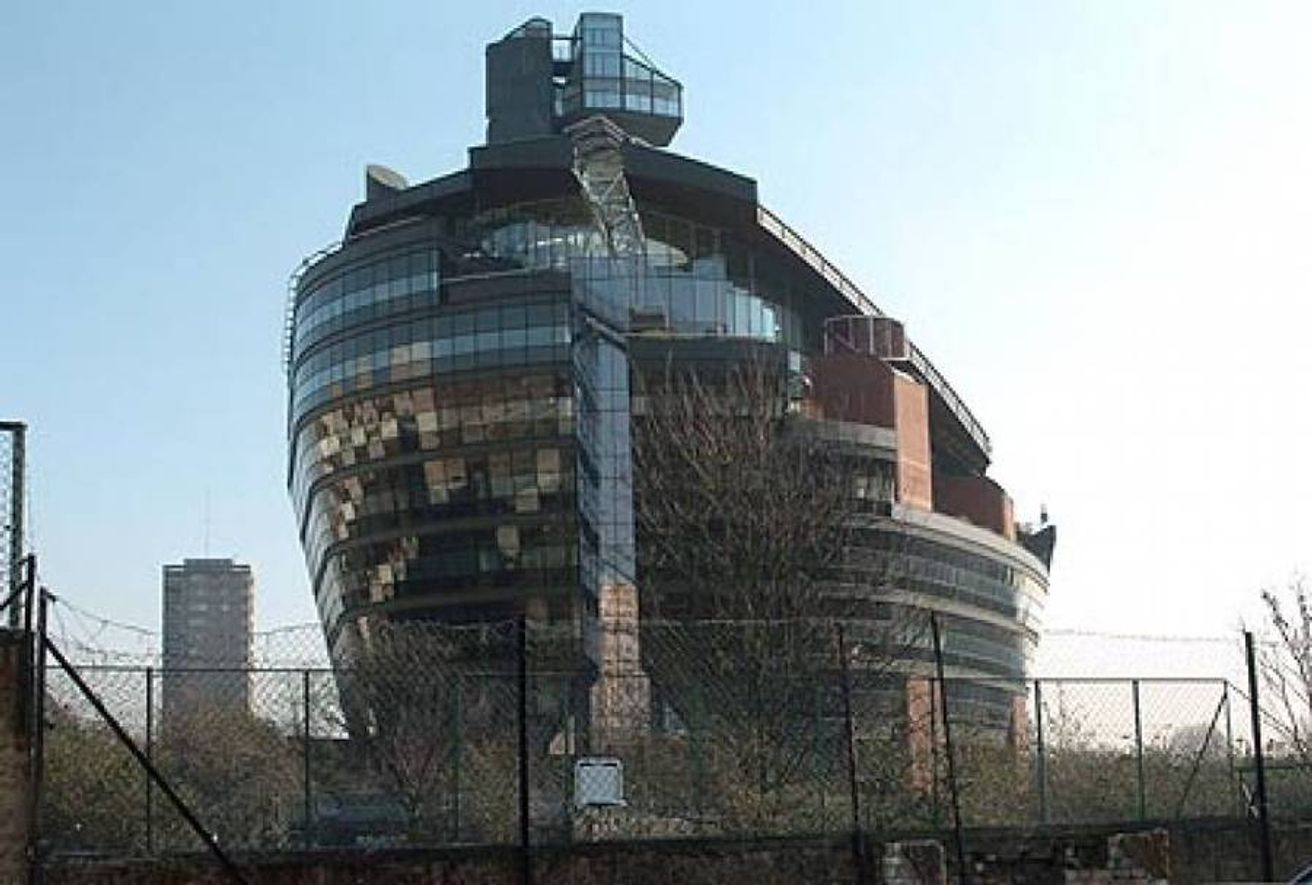 Any comments or questions?
Bernard Crouch CIWFM  AMSFE  CIBSE FM Group